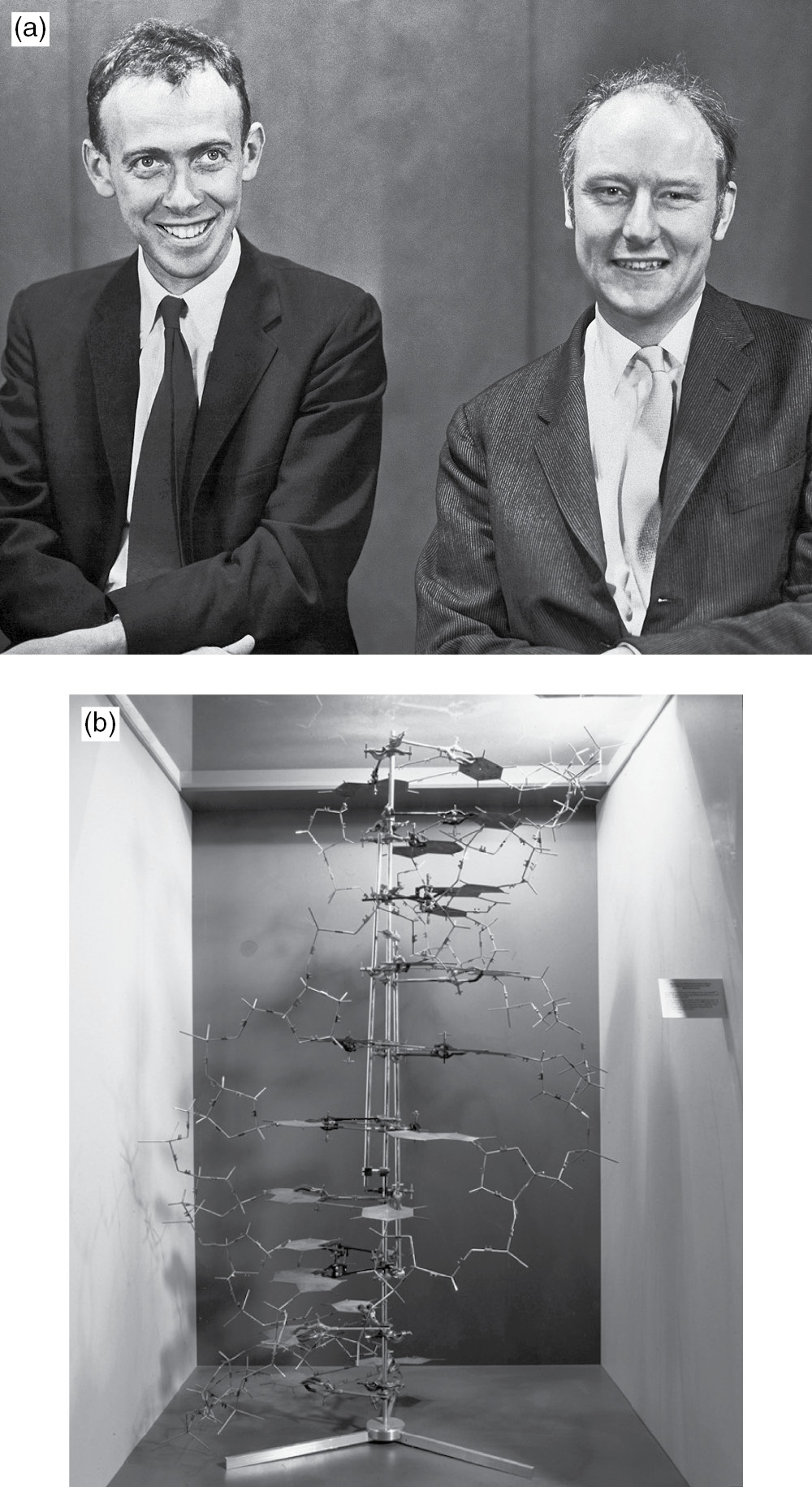 Figure 3.1
Figure 3.2
Due to copyright restrictions, this figure is not available online.
Figure 3.3
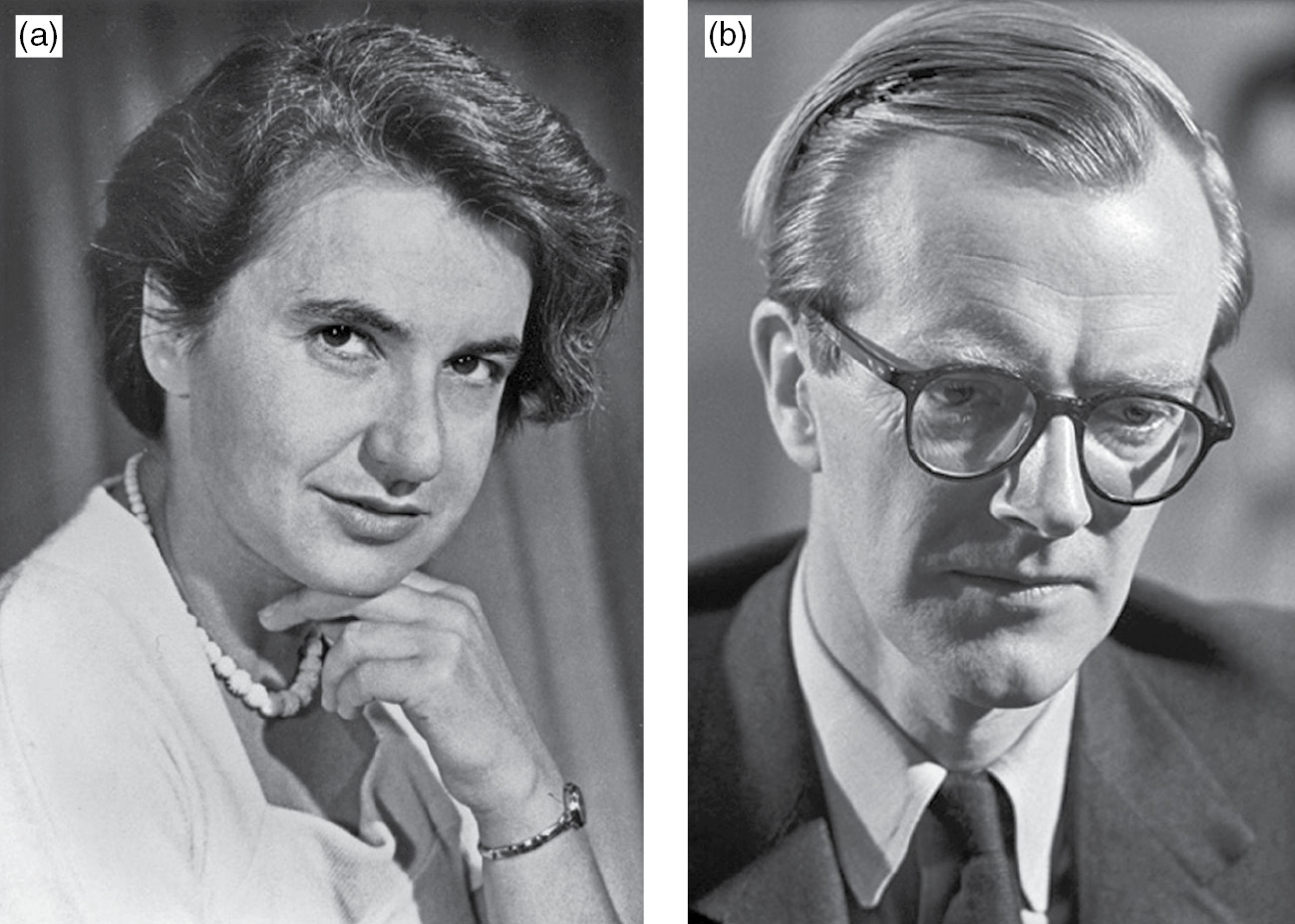 Figure 3.4
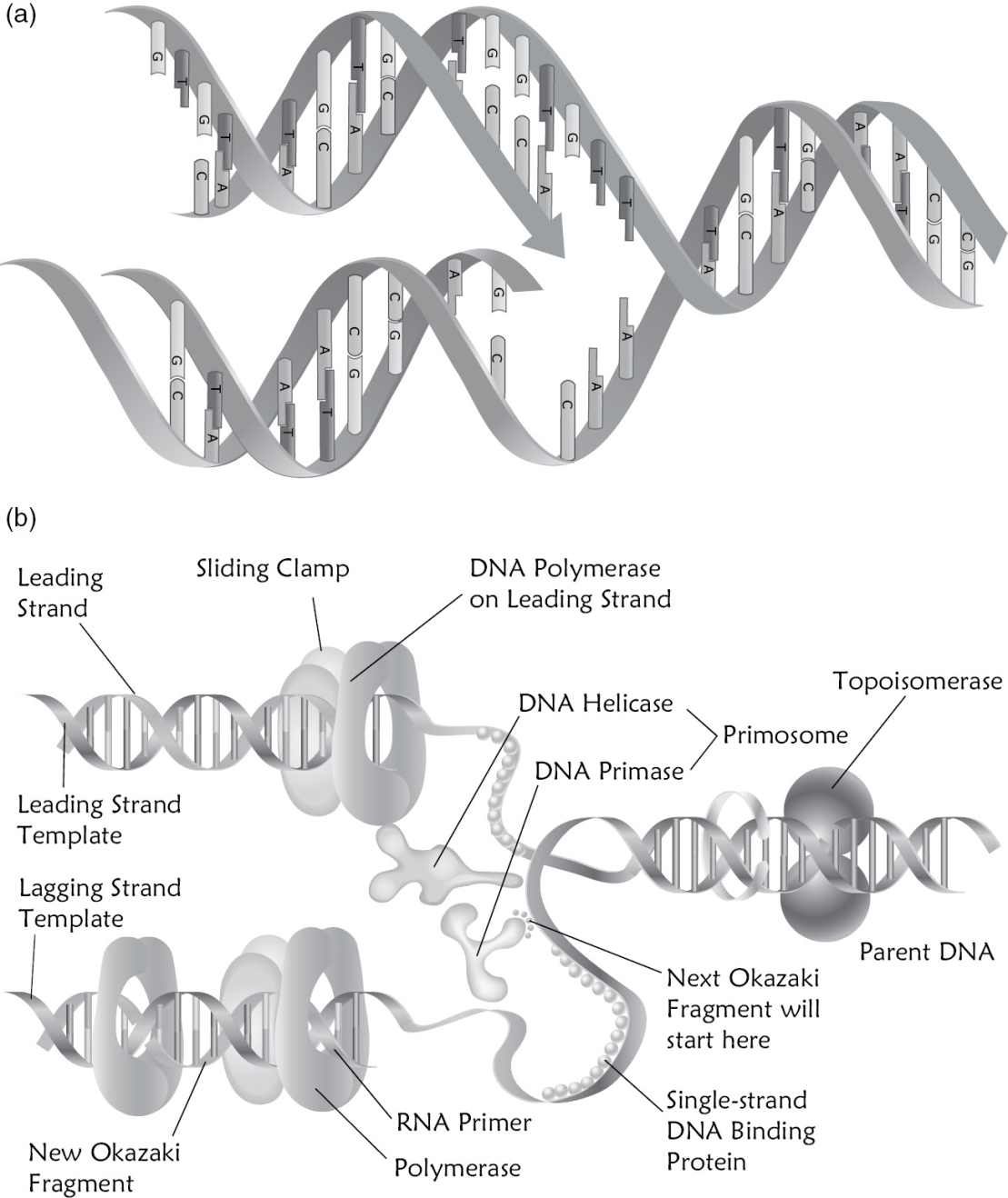 Figure 3.5
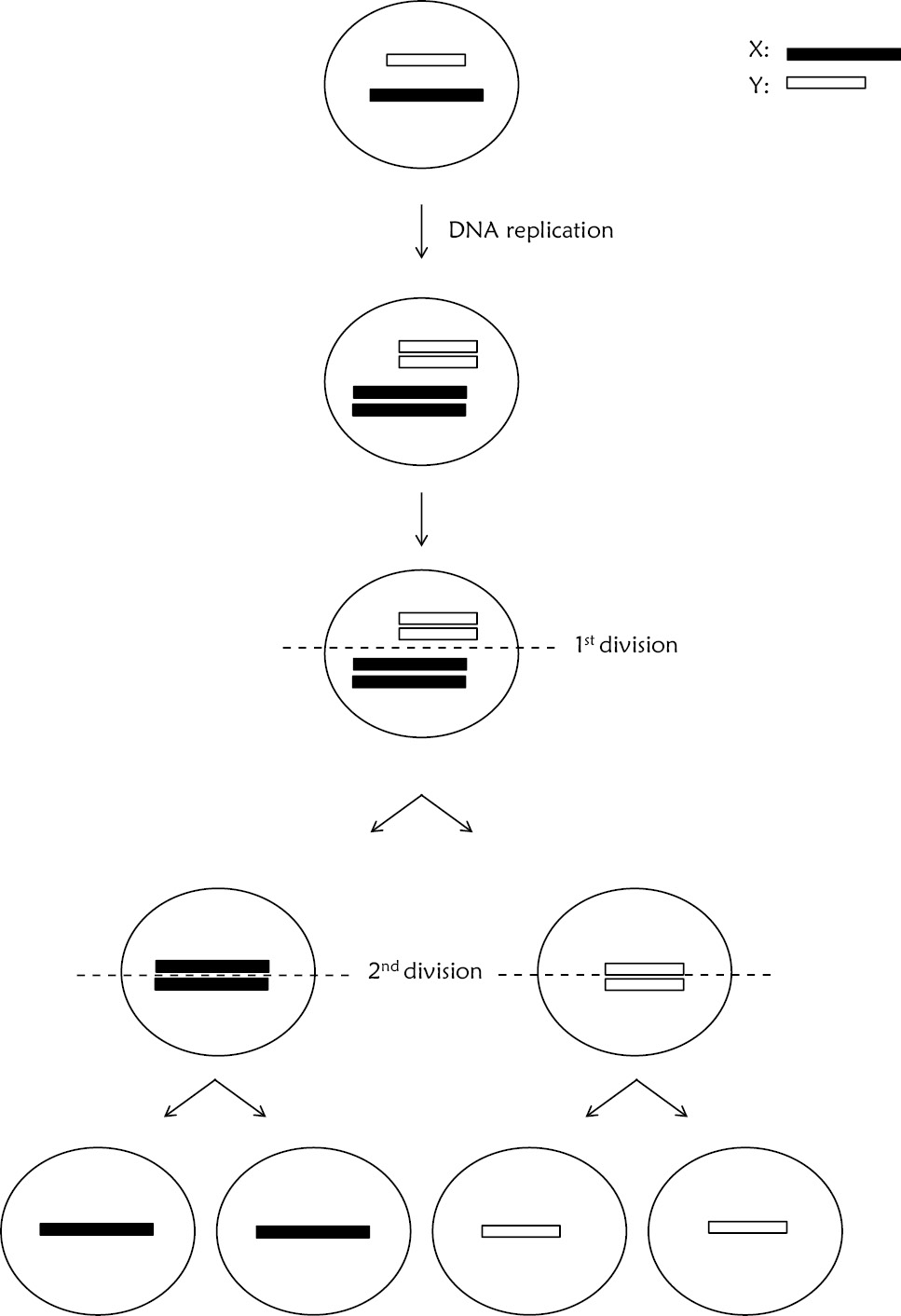 Figure 3.6
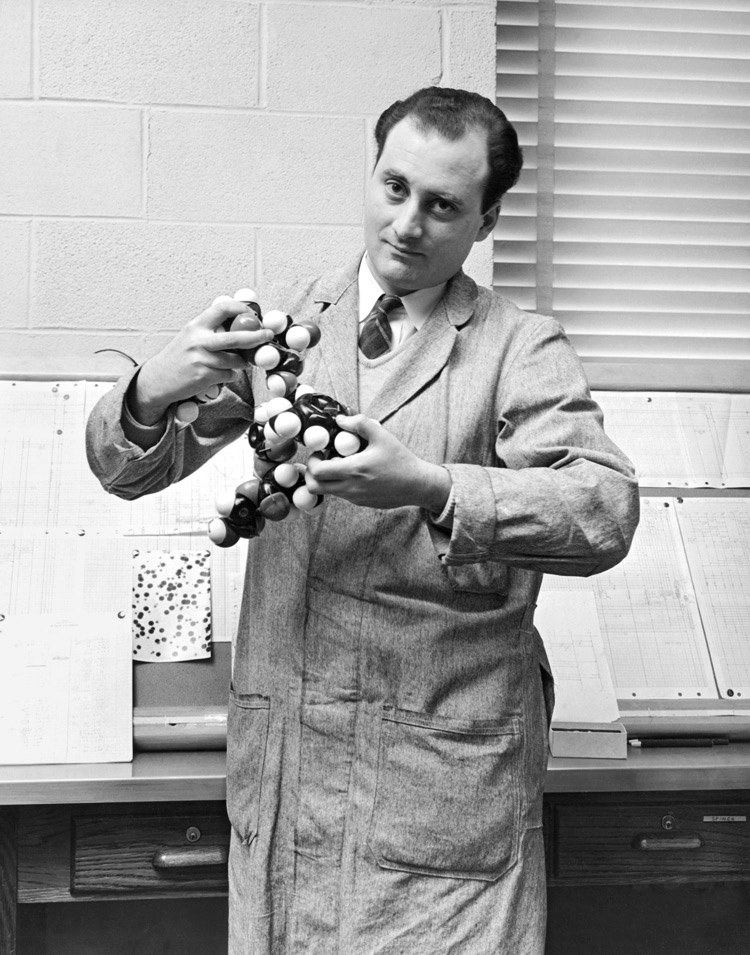 Table 3.1
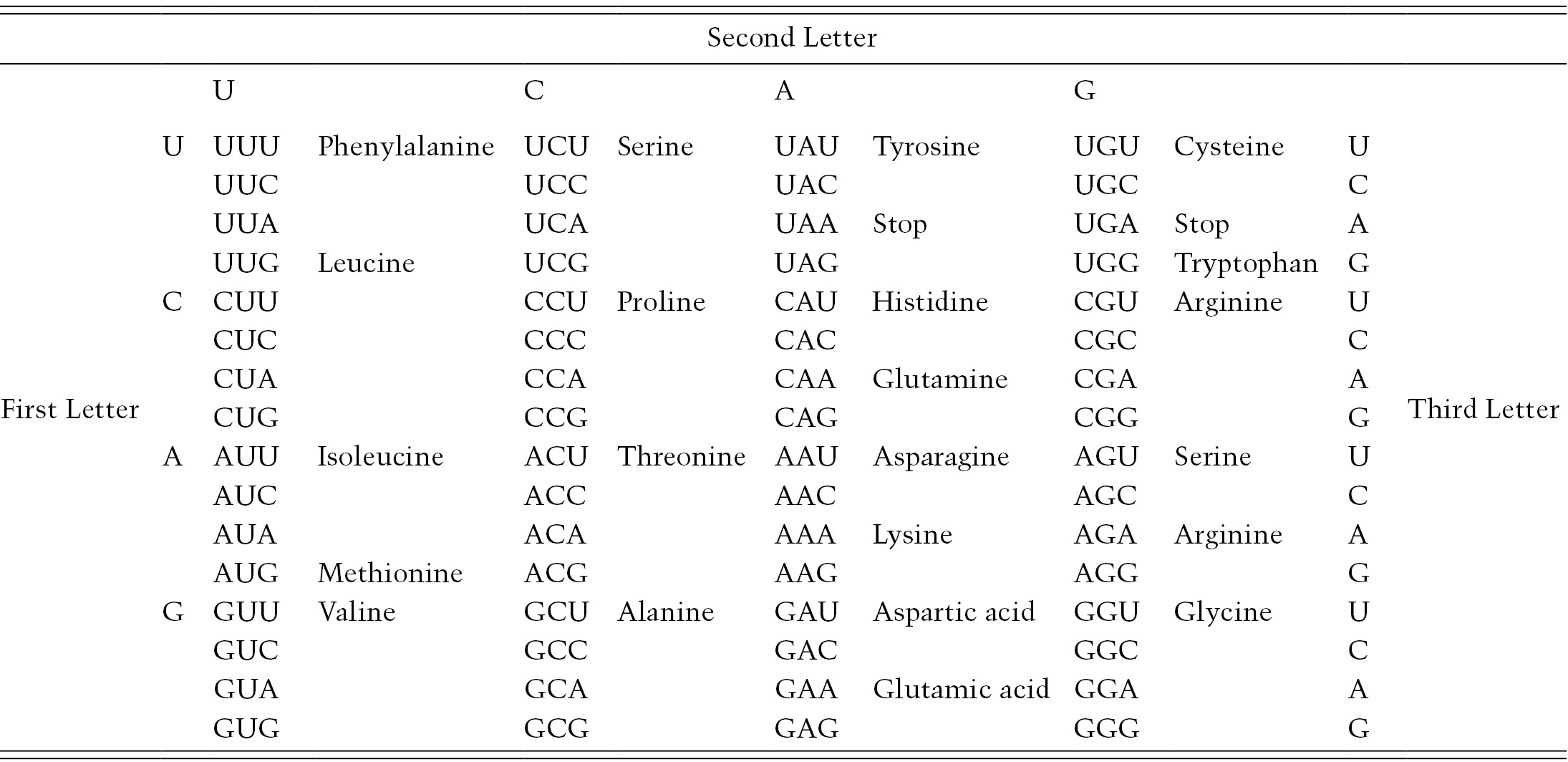 Figure 3.7
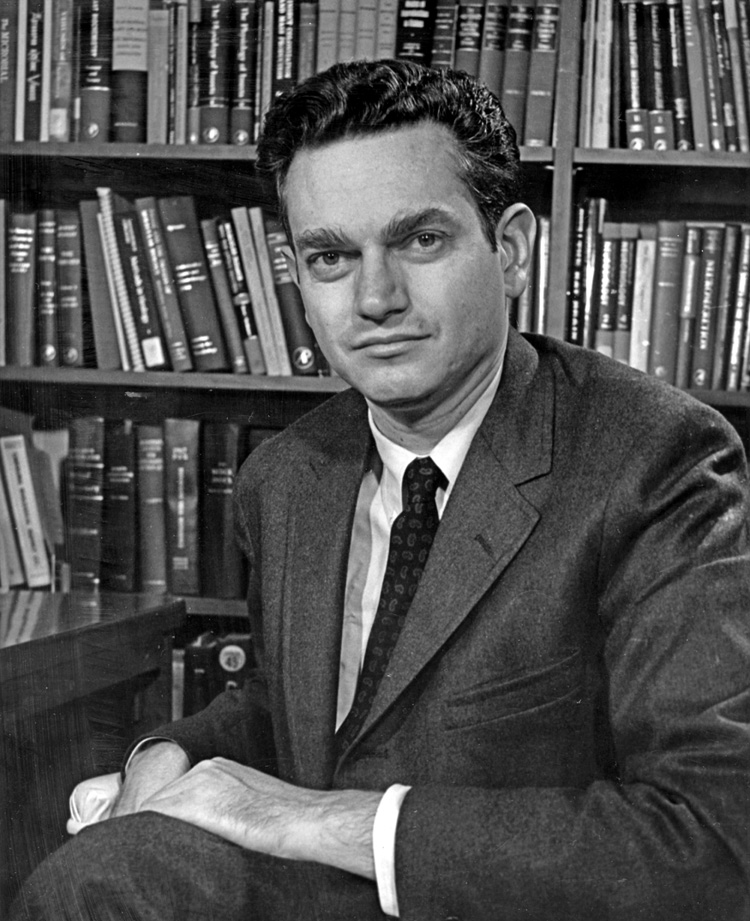 Figure 3.8
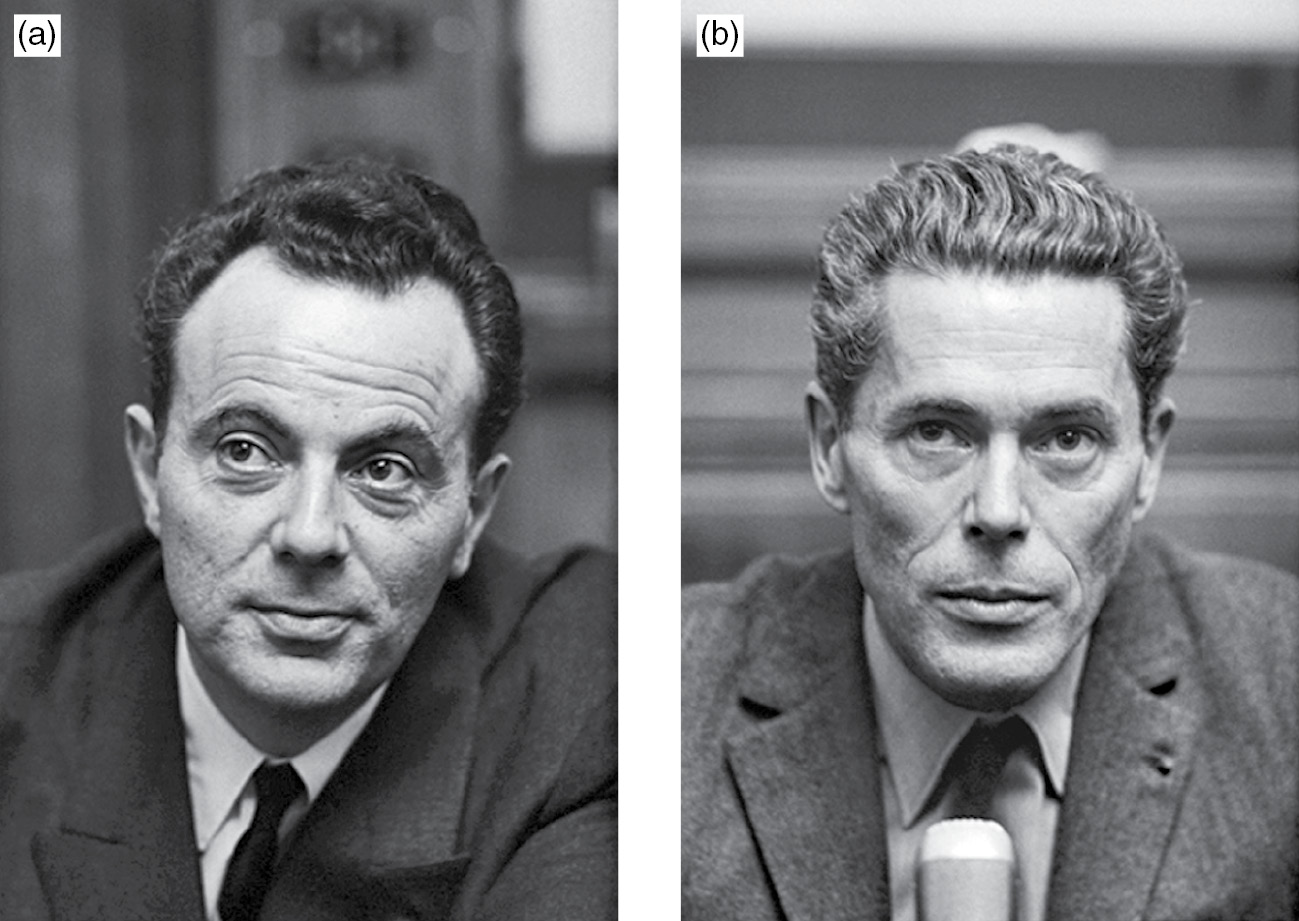 Figure 3.9
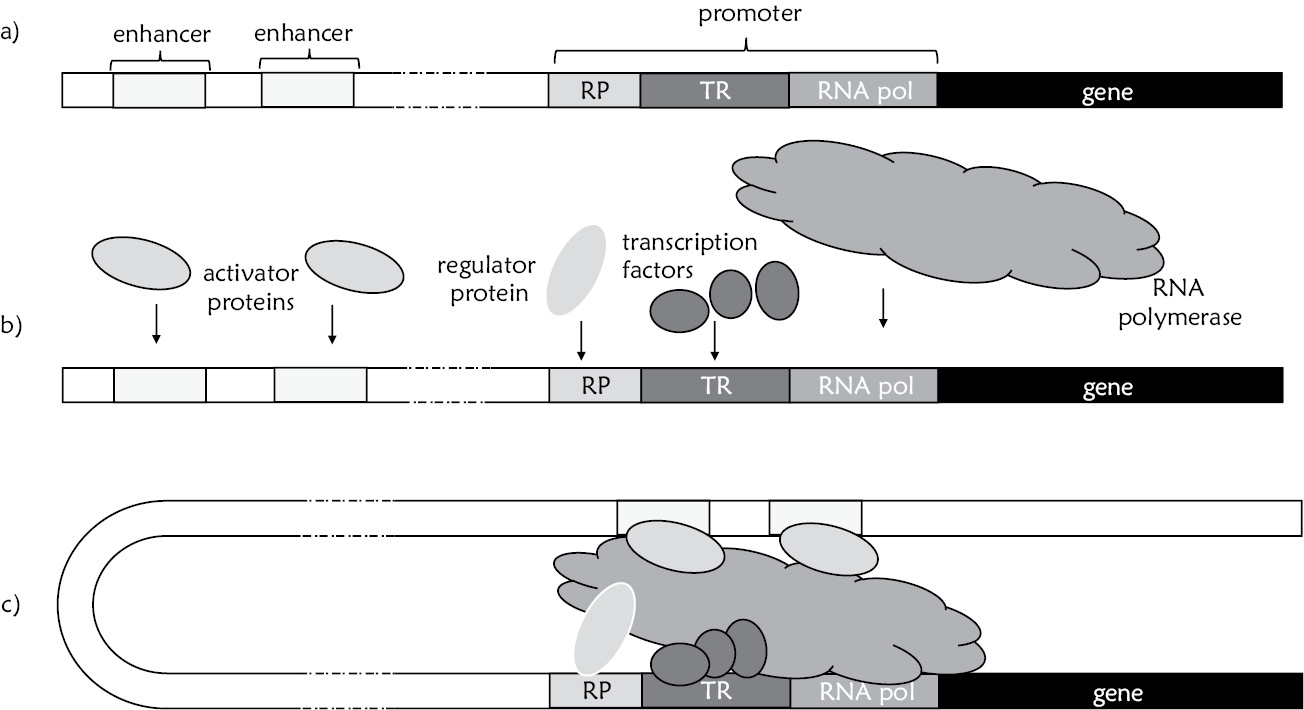 Figure 3.10
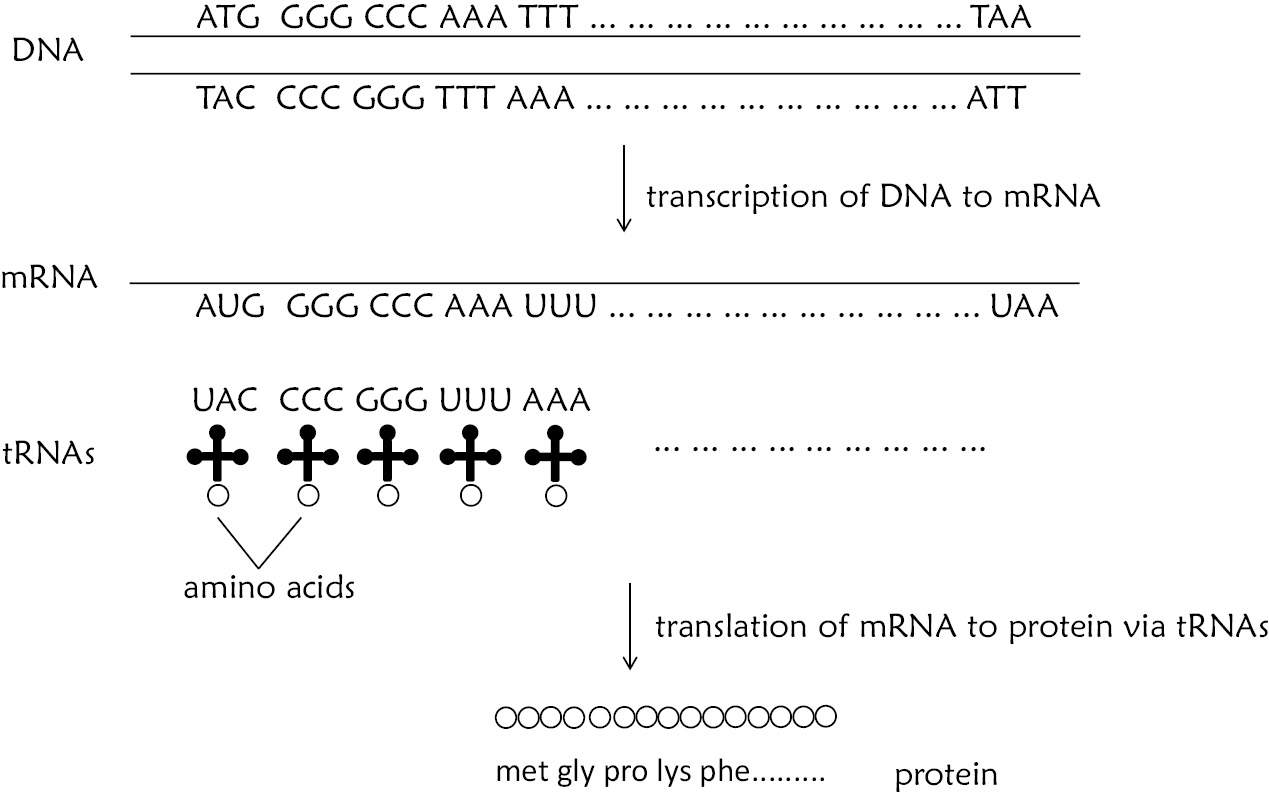 Figure 3.11
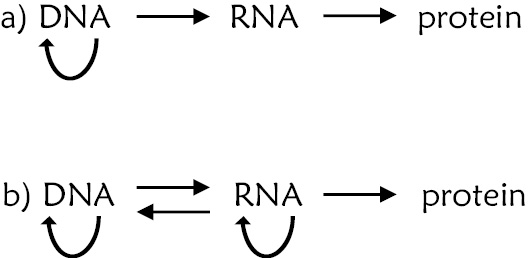